The Boards approve the adoption of the OCI solutionIFRS 4 Phase II Update
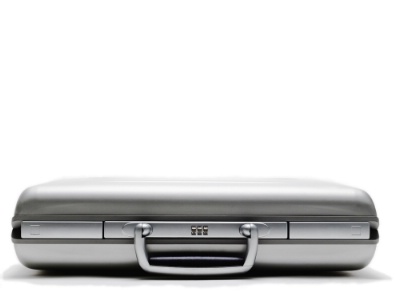 IASB and FASB joint meetings – May 2012
Francesco Nagari
30 May 2012
Agenda
Highlights of decisions and education sessions from this month joint meetings

Detailed analysis of the Staff recommendations and Board discussions

Update on timetable and next steps
1
IFRS 4 Phase II - Webcast (May 2012)
[Speaker Notes: The Boards held one joint meeting and two  joint educational sessions]
Highlights from joint IASB/FASB meetings
IFRS 9 will contain a FV through other comprehensive income (OCI) category for debt instruments
The use of OCI is approved on a converged basis for insurance liabilities
changes in the insurance liability arising from changes in discount rate will be required to go to OCI
changes in the insurance liability that arise from changes in the interest sensitive assumptions should be recorded in the P&L
interest expense to be shown in net income is the unwind of the discount rate at inception
No loss adequacy test required 
Unbundling for investment components agreed on the principle of “distinct and not interrelated obligation”
Accounting for acquisition costs diverges further with FASB accepting an asset recognition option for US GAAP
The IASB voted to retain the RA and not to amend its decisions relating to the RM
Education sessions on 17 and 23 May on OCI and unbundling pre-vote
2
IFRS 4 Phase II - Webcast (May 2012)
Details of IASB/FASB meeting 21 MayFV-OCI measurement category in IFRS 9
The staff recommended that:
Those financial assets would be measured at fair value on the balance sheet
Interest income would be recognised in net income (NI) using the effective interest rate method that is applied to financial assets measured at amortised cost
The impairment method used to recognise impairment losses/reversals in NI would be the same as that for financial assets carried at amortised cost
Fair value gains and losses would be recognised in OCI over the life of the financial asset and the cumulative fair value gain or loss would be reclassified to NI (i.e. recycled) when the financial asset is derecognised or impaired.

Decision
A majority of the IASB members tentatively agreed with the staff recommendations for debt instruments classified and measured at FV-OCI.
3
IFRS 4 Phase II - Webcast (May 2012)
Details of IASB/FASB meeting 21 MayFV-OCI measurement category in IFRS 9
The Boards jointly discussed when eligible debt instruments should be measured at FV-OCI on the basis of the business model within which they are held.

Decision
The Boards tentatively agreed that if investments in debt instruments are included in a portfolio managed with the objective to both collect contractual cash flows and sell financial assets, those debt instruments should be measured at FV-OCI.
FV-NI would be the residual classification category for eligible debt instruments that do not meet the business model tests for amortised cost or FV-OCI.
The Boards tentatively agreed to require reclassifications of financial assets when the business model changes (expected to be very infrequent)
The Boards will discuss the accounting and disclosures related to reclassifications of assets at a future meeting.
4
IFRS 4 Phase II - Webcast (May 2012)
Details of IASB/FASB meeting 24 MayUse of OCI for insurance contracts – paper 2I/83I
Background
Paper 2G/83G is a summary of all questions to the Boards
Papers 2H, L, M / 83H, L, M cover background, details and examples
Objectives of the OCI solution are to:
reduce short-term volatility, 
reflect results from only the insurer’s core operations, and 
reduce accounting mismatch between liabilities and assets
5
IFRS 4 Phase II - Webcast (May 2012)
[Speaker Notes: The FASB Staff led the discussion referring the board members to agenda papers 2G/83G which contains a summary of all questions for the boards, the detailed paper 2I/83I addressing the first three questions, and additional background papers and illustrative examples (2H/83H, 2L/83L, and 2M/83M) all summarizing details related to the Use of OCI for Insurance Contracts.  
 
The staff noted there are three main objectives in developing the recommendations for use of OCI: (1) reduce short-term volatility, (2) reflect results from only the insurer’s core operations, and (3) reduce accounting mismatches created between measurement of the insurance liabilities and the assets backing those liabilities.
 
The staff acknowledged some mismatches will still exists in OCI, but noted that users expressed more comfort with these mismatches in OCI rather than profit or loss.  The staff also acknowledged the other side of argument, noting that use of OCI is very complex and further, that under either approach, both statements would need to be used in evaluating results.]
Details of IASB/FASB meeting 24 MayUse of OCI for insurance contracts – paper 2I/83I
Staff question 1:
Should the changes in the insurance liability arising from changes in discount rate be presented in OCI?
Discussion
Debate around whether the amount captured relates to the change in discount rate versus original discount rate or to the change period to period.  
Some believed the staff’s proposal is better than current accounting.

Decision
Agreed with the use of OCI to limit volatility from accounting mismatch.
6
IFRS 4 Phase II - Webcast (May 2012)
[Speaker Notes: The discussion was lengthy and essentially resulted in two questions being debated.  The first: What is the amount that should be captured – the change in the current discount rate to the original discount rate (as proposed by the staff) or the change period to period (similar to pension accounting)?  The second:  Once you have made the cut, where do you want to put it – within OCI or within profit and loss?   While there was significant debate around this first question, both boards generally agreed with the use of OCI as a means to limit the volatility associated with accounting mismatches despite some minor objections.  
 
The most significant discussion was around the first question and what amount should be presented in OCI.  One IASB board member walked through various examples using the staff illustrations where he believed asset sales and duration mismatches in assets and liabilities resulted in financial results that were less transparent and misleading and as such did not meet the objectives outlined by the staff – a result not of the decision to use OCI but of the staff’s proposal on what amount to capture.  Others believed the proposal, although not perfect, was a better than current accounting and was necessary in light of previous decisions made on accounting for the assets and fulfillment value liabilities.  In either view, the discussions seemed to solidify consensus in the need for OCI to be included as a continuous statement within the statement of comprehensive income and to be discussed separately.  
 
Vote – Question 1: FASB – Unanimous (7); IASB – Majority (10) support use of OCI]
Details of IASB/FASB meeting 24 MayOCI – recording the impact of changes in interest sensitive CFs – paper 2I/83I
Background
Certain cash flows (CFs) are impacted by change in discount rate such as interest rate guarantees, options and lapse assumptions.
Advantages of including those interest sensitive CFs in the:
P&L: easier to understand, consistent with other CFs, OR
OCI: consistency with previous decision, less complex for insurers
Staff question 2:
What are the Boards’ views regarding whether changes in the insurance liability that arise from changes in the interest sensitive assumptions should be recorded: 
in OCI [FASB staff view]?
in profit or loss [IASB staff view]?
Decision
7
IFRS 4 Phase II - Webcast (May 2012)
[Speaker Notes: The staff highlighted that there are certain assumptions (namely interest rate guarantees, options and lapse assumptions) which are impacted by changes in the discount rate.  The staff noted some of the advantages of including the effect of the interest sensitive CFs in profit and loss (easier to understand, consistent with other cash flows) and reasons to include in OCI (consistent with previous decision and less complex for insurers).  

There was limited discussion on this topic although several board members (FASB and IASB) pointed out the decision to record to profit and loss actually was a decision to record these as net against the margin for the IASB given previous decisions on unlocking.  
 
Vote – Question 2: FASB – 2 to OCI, 5 to profit and loss; IASB – 13 to profit and loss (and 1 abstention on the basis that it wasn’t truly to profit and loss as well as a change of vote to not unlock the margin.)]
Details of IASB/FASB meeting 24 MayOCI – permitted or required, unit of account, irrevocability – paper 2I/83I
Staff question 3 – Permit or require:
Do the Boards agree that changes in the insurance liability arising from changes in discount rates should be presented in OCI (unless presenting those changes in P&L would eliminate or significantly reduce an accounting mismatch)?
Staff question 4 – Unit of account:
In determining whether changes in the insurance liability arising from changes in discount rates should be presented in OCI or P&L, what unit of account should be used: (a) portfolio [FASB staff] or (b) allocation based on asset mix [IASB staff]?
Staff question 5 – Frequency of election:
Do the Boards agree that the decision to present changes in the insurance liability in OCI or P&L should be irrevocable or not?
Decision
8
IFRS 4 Phase II - Webcast (May 2012)
[Speaker Notes: The staff discussed the advantages and disadvantages of permit versus require and the unit of account noting that the complexity of the OCI solution coupled with the fact that some mismatches would remain ultimately arise under any scenario.  

Initial discussions stemmed from questions on whether the default position proposed in Question 3 should be OCI or profit and loss and the need to understand the unit of account to make the decision.  The boards discussed the relative mix of assets typically held by insurers and the mechanics under each scenario which resulted in a quick turn of the discussion.  Despite the desire to change the default to profit and loss and the desire to eliminate more mismatches by considering the assets within the portfolio, the boards noted the complexity of the OCI solution almost mandated that the default position be OCI period (e.g. without the election to show in profit or loss).  This was considered necessary to retain transparency and comparability.  The boards (and the staff) agreed there was a need to separately discuss performance linked contracts (including those that are contractually linked and those that are subject to guarantees and linked investment returns) which were already in the queue to be considered as a result of these decisions.
 
Vote – Question 3, 4 and 5:  The FASB Chair asked who supported all changes required to be presented in OCI (without any option to move to P&L for mismatched and with performance linked contracts to be handled separately).  FASB – Majority (5); IASB Majority (8).  Based on that decision, Questions 3 and 5 were not addressed.   

Comment from Allison:
This is a modified vote on Question 3.  Staff proposal was to OCI unless P&L would eliminate volatility.  The Vote was on ALL to OCI, full stop (i.e. no election or ability to put to P&L to reduce a mis-match, with acknowledgement that based on decisions for the assets, this would create a mismacth if Assets were FV-NI). This was also subject to handling performance linked separately.]
Details of IASB/FASB meeting 24 MayMechanics of the OCI solution – paper 2J/83J
Background
Three alternatives presented to determine interest rate used in OCI, along with advantages and disadvantages:
Interest equal to long term return on assets,
Interest equal to current rate at the beginning of reporting period, or
Interest at the rate locked in at inception of the contract (inconsistent with OCI objectives). 
Alternatives for how OCI could be used to reflect the changes in the discount rate:
Single line solution – Present interest expense in net income calculated using the discount rate locked in at inception.  Present in OCI, other changes in the insurance liability arising from changes in the discount rate.  
Double line solution – Present in net income, interest expense calculated using the current discount rate plus an amount shown as transferred to/from OCI such that total interest expense in net income is equal to interest calculated using the discount rate locked in at inception.
9
IFRS 4 Phase II - Webcast (May 2012)
[Speaker Notes: The staff then discussed the mechanics of the OCI solution as presented in Agenda Paper 2J/83J.  The staff presented three alternatives (as well as the advantages and disadvantages) in determining the interest rate that should be used for the OCI solution.  The staff considered (a) interest equal to the expected long term return on the assets, (b) interest equal to the current rate at the beginning of the reporting period, or (c) interest at the rate locked in at inception of the contract.  The staff noted in using the current rate such that interest expense is based upon the rate at the start of the reporting period, it will fail to meet the OCI objectives.  The staff noted it introduces a new accounting mismatch in net income if assets are recorded at FV-OCI or amortized cost and further that the amounts recorded in OCI would not naturally reverse.  
 
The staff then considered two alternatives for how OCI could be used to reflect the changes in the discount rate:
 
Alternative A: Present interest expense in net income calculated using the discount rate locked in at inception.  Present in OCI, other changes in the insurance liability arising from changes in the discount rate.  [Under this alternative, the amount included in accumulated other comprehensive income (AOCI) is the difference between the PV of remaining CFs discounted at the current rate and the PV of remaining CFs discounted at the locked in rate.]
 
Alternative B – Present in net income, interest expense calculated using the current discount rate plus an amount shown as transferred to/from OCI such that total interest expense in net income is equal to interest calculated using the discount rate locked in at inception.  [Under this alternative, the amount included in AOCI is the difference between the PV of remaining CFs discounted at the current rate and the PV of remaining CFs discounted at the initial rate.]]
Details of IASB/FASB meeting 24 May Mechanics of the OCI solution – paper 2J/83J
Staff question 1: 
Do the Boards agree that Alternative A should be used?
Staff question 2: 
Do the Boards agree that insurers present interest expense in the P&L in respect of changes in the expected CFs based on the discount rate locked in at inception of the insurance contract?

Discussion
Some believed using the rate at inception is not appropriate although it eventually seemed like the only acceptable solution for the majority of both Boards
Decision
10
IFRS 4 Phase II - Webcast (May 2012)
Details of IASB/FASB meeting 24 MayOCI and Loss Recognition – paper 2K/83K
Background
Based on previous decisions, the purpose of the loss recognition test is to accelerate gains/losses within OCI.
There may be instances where the contract is expected to have a loss such that it would require acceleration of the amounts retained within OCI.   
The test is analogous to asset adequacy tests used in many jurisdictions and has many advantages and disadvantages.  
Staff question 1: 
Do the Boards recommend (FASB Staff view) or not (IASB Staff view) a loss recognition test?
Discussion / Decision
Discussion was brief. Generally agreed that there would never be an adequacy test on a financial liability and that this was no different for an insurance liability
11
IFRS 4 Phase II - Webcast (May 2012)
[Speaker Notes: The staff discussed Agenda Paper 2K/83K.  They noted, based on the boards’ previous decisions, that the purpose of the loss recognition test was to accelerate gains/losses within OCI when circumstances dictate as a result of the fact that interest expense recognized in profit or loss would be calculated at the inception rate with the effects of interest rate changes on the measurement of the liability included in OCI.  The staff highlighted there may be instances where the contract is (after the date of inception) expected to have a loss such that it would require acceleration of the amounts retained within OCI.   The test is analogous to asset adequacy tests used in many jurisdictions and has many advantages and disadvantages.]
Details of joint IASB/FASB meeting 22 MayDisaggregation and unbundling – paper 2E/83E
Background
Principle of disaggregation, instead of unbundling, tentatively agreed on in March 2012.  Boards wanted to bring back consideration of the principle to identify investment components that should be unbundled from an insurance contract, in situations where the elements are distinct and not interrelated.  
Staff proposal
If both the investment AND insurance components are distinct, an insurer shall unbundle the investment component and apply the applicable IFRSs or USGAAP in accounting for it. 
A component is distinct if the insurer or a third party regularly separately sells contracts in the same market and jurisdiction that are essentially equivalent to that component.
... an investment component is not distinct if  highly interrelated with the insurance component... and the insurer shall account for it together with the insurance component under the insurance contracts standard. 
... An indicator that an investment component is highly interrelated with the insurance component is a lack of possibility for one of the components to lapse or mature without the other component also lapsing or maturing.
12
IFRS 4 Phase II - Webcast (May 2012)
[Speaker Notes: The IASB and FASB have met today to begin a planned series of joint meetings spanning 12 hours over the course of 3 days. The morning session was dedicated to unbundling. The Boards have discussed this topic extensively in the past. They have moved away from the earlier proposals to unbundle non-interrelated components (ED) or explicit account balances (May 2011 meeting). 

In March 2012 meetings they tentatively agreed on the principle of disaggregation, instead of unbundling except in limited circumstances (intended to avoid intentional structuring). The tentative decisions to date were 
to exclude from aggregate premiums recognised in comprehensive income the amounts the insurer is obligated to pay to policyholder regardless of insured event occurring and 
not to require unbundling on the balance sheet but instead require disclosure of 
the amounts payable on demand and 
the amount of insurance liability that represents the aggregated portions of premiums received excluded from the statement of comprehensive income. 
However both Boards’ members felt they wanted to bring back for consideration whether unbundling is still appropriate in some situations where the elements are distinct and not interrelated. 

The Staff was cautious not to unbundle elements which are in fact inter-related, as this would force measurement of these elements outside the insurance measurement model and create additional costs and complexities. To avoid such consequences the Staff proposed the following guidance:
a. “If both the investment component and insurance component are distinct, an insurer shall unbundle the investment component and apply the applicable IFRSs or U.S. GAAP in accounting for the investment component.
b. Except as specified in the following paragraph, a component is distinct if the insurer or a third party regularly separately sells in the same market and jurisdiction contracts that are essentially equivalent to that component.
c. Notwithstanding the requirements in the previous paragraph, an investment component or an insurance component in an insurance contract is not distinct and the insurer shall therefore account for the investment component together with the insurance component under the insurance contracts standard if the investment component is highly interrelated with the insurance component.
An indicator that an investment component is highly interrelated with an insurance component is a lack of possibility for one of the components to lapse or mature without the other component also lapsing or maturing.”]
Details of joint IASB/FASB meeting 22 MayDisaggregation and unbundling – paper 2E/83E
Discussion
Some Board members were concerned that guidance is too narrow – the use of the words “both” and “in the same market or jurisdiction” were found to be over-restrictive and some members suggested their removal. 
There was also concern for using the lapsing feature as an indicator of the interrelation although arguments for and against were presented by the two Boards. 
Summary of Board’s feedback
An insurer shall unbundle an investment component if the investment component is distinct.  It is distinct if it is not interrelated. Indicators (provided as guidance) that it is interrelated are:
One element cannot mature/lapse without the other; or
Products are not sold separately in the same market and jurisdiction; or
The value of one component depends on the value of the other.
Decision
13
IFRS 4 Phase II - Webcast (May 2012)
[Speaker Notes: The debate focused around two themes. 
Certain Board members were concerned that the proposed guidance was to narrow and investment elements that were distinct and could be sold separately would not be unbundled because of the words used in drafting. One issue was whether the use of word ‘both’ in criterion ‘a’ requiring investment and insurance elements both to be distinct is necessary. Some felt that it is enough for the investment element to be distinct. The concern with criterion ‘b’ was that even if there is not an essentially equivalent insurance contract sold separately, that should not prevent the unbundling of a distinct investment element provided the two were not inter-related.  Some suggested removal of ‘in the same market or jurisdiction’ to avoid the added restriction. Others felt that if the insurance element was not sold separately, perhaps it is an indicator that there is some interdependency or cross-subsidy in the pricing of the elements and unbundling would not reflect that. 
The other major theme was how to interpret lapsing features in criterion ‘c’. One issue was where the withdrawal of the investment element would result in a lapse of the insurance policy and the deposit can be withdrawn on demand some members felt uncomfortable that the on-demand feature is not unbundled and does not reflect the face value. Others and the Staff pointed out that bifurcating and recording on-demand elements at face value under IFRS 9 would result in day one loss and also would question the assumptions to be used for the insurance element since to be consistent with on demand treatment would imply an insurance contract tem of one day. Others focused on whether both criteria: the ability to be sold separately and to mature separately are needed or whether either condition, if met is enough to unbundle, provided the elements were not inter-related. It was noted that if the elements can mature separately, the amounts are still likely to be inter-related (e.g. the investment element has matured but the insurance element ‘tops up to the agreed value’). The element that has not matured is not really distinct in that case. 

In the end the Staff summarised the Boards members’ feedback as follows:
Insurer shall unbundle an investment element if it is distinct.  It is distinct if it is not inter-related. Indicators that it is inter-related are:
One element cannot mature/lapse without the other; or
Products are not sold separately in the same market and jurisdiction; or
The value of one component depends on the value of the other.

The Boards approved the staff recommendation subject to the amended wording to better reflect the feedback summarised above (IASB with a majority of 12, FASB 7 (unanimous)).]
Details of joint IASB/FASB meeting 22 MaySeparation of components from an insurance contract  – paper 2F/83F
Background
This paper asked the Boards to confirm the overall approach on separation of components and to consider whether insurers should be permitted to separate components of an insurance contract when it is not required. 

Staff proposals
If recommendations in 2E/83E accepted, Boards should confirm tentative decisions regarding separation from insurance contracts of embedded derivatives, non-insurance goods and services, and investment components. 

Insurers should be prohibited from applying revenue recognition or financial instrument standards to components of an insurance contract when unbundling is not required.
14
IFRS 4 Phase II - Webcast (May 2012)
Details of joint IASB/FASB meeting 22 MaySeparation of components from an insurance contract  – paper 2F/83F
Discussion
The Boards re-confirmed tentative decisions on unbundling for embedded derivatives, non-insurance goods and services and investment components. 
The discussion focused mainly on the second recommendation as there was some concern around comparability and need for additional guidance if unbundling is permitted when not required. 
The Boards voted to prohibit unbundling where it is not required unanimously for FASB and nearly unanimously for IASB (1 member against).



Decision
15
IFRS 4 Phase II - Webcast (May 2012)
[Speaker Notes: The Boards then considered again their previous decisions on unbundling from insurance contract of embedded derivatives, non-insurance goods and services and investment components. The unbundling criteria for each of these types of elements are different due to their nature, different standards and accounting models applicable to them. 
The Boards re-confirmed previous tentative decisions unanimously. 

They then looked at whether it is possible to permit unbundling where it is not required. One member argued that if the unbundling of investment elements is not done due to operational and measurement difficulties but the entity is willing to do it they should not be prevented. In particular insurers in Australia have been unbundling and are regarded as accounting leaders in this area. To prevent them from doing so in the future would penalise them unnecessarily. Other members were concerned with comparability and argued that such information can be presented as additional no-GAAP information. 

The Staff responded that IAS 1 allows for additional items to be presented in a separate line . The Staff further noted this is an issue of scope.  The Staff reminded that the boards have discussed unbundling at length to ensure contracts and components of contracts are appropriately handled within the scope of the appropriate standard. The concern with permitting unbundling where not required was the need for additional guidance. In the absence of such guidance it is possible that measurement model selected would be less preferable to the proposed insurance measurement model. 

The Boards voted to prohibit unbundling where it is not required unanimously for FASB and near unanimously for IASB (1 member against).
 I thought this was a discussion of disclosure.]
Details of IASB/FASB meeting 24 MayAcquisition costs in the building block approach – paper 2C/83C
Background
Paper considers how an insurer should account for the cash flows relating to the recovery of ACs in the building block approach. 
Current tentative decision is that insurers should present information about premiums, claims and expenses on the face of the statement of comprehensive income => need to reconsider whether ACs should be recognised as an expense when incurred or no expense/income recognised when ACs incurred.  
Alternatives for presenting the portion of premium charged to recover ACs:
Recognise right to recover ACs as an asset;
Include ACs in the CFs used to determine the margin.  A reduction in the margin to be recognised when ACs are incurred, with no effect in Statement of comprehensive income. ACs shown net against the RM/single margin and allocated to P&L same way as the margin.
Include ACs in the CFs used to determine the margin. ACs are expensed and income equal to, and offsetting, those costs when ACs are incurred is recognised.
16
IFRS 4 Phase II - Webcast (May 2012)
[Speaker Notes: The staff discussed Acquisition Costs and reviewed some of the historical decisions made and comments received, noting that the boards initially both proposed expensing acquisition costs as incurred then modified to calibrate the day 1 margin to premium.  The consequence of the previous board decisions’ and approach was, for the IASB, that part of the premium equal to ACs incurred at inception would be recognized as premium at the contract inception.  The FASB view was that premium income should not be recorded to offset those costs and that the ACs paid would reduce the measurement of the insurance contracts liability.  Since then, the boards have moved from a summarized margin approach (where the differing view was buried) toward the desire to express volume information and accordingly want to confirm previous decisions.  Separately, the staff noted that the boards have decided to allow an asset for customer sales in revenue recognition and that some have argued similarities to this project.  

The staff then considered three alternatives for presenting the portion of premiums that the insurer charges to enable it to recover acquisition costs:
 
Alternative A: Recognizes the right to recover ACs as an asset.
 
Alternative B: Include ACs in the CFs used to determine the margin and which would require an insurer recognize a reduction in the margin when ACs are incurred, with no effect on the statement of comprehensive income.  The ACs would be shown net against the residual/single margin and allocated to profit or loss the same way as the margin.  Changes in the insurance contract liability arising from the ACs would be shown with the release of margin and not as changes in the CFs.  [Alternative B is a variant of the FASBs view in developing the 2010 DP]
 
Alternative C – Include ACs in the CFs used to determine the margin and which would require an insurer recognize a reduction in the margin and would require the insurer to expense ACs and recognize income equal to, and offsetting, those costs when ACs are incurred.   Changes in the insurance contract liability arising from the ACs would be shown the same way as changes in the CFs.  [Alternative C is consistent with the IASBs view in developing the 2010 ED]
The staff referred to paragraph 17 of Agenda Paper 2C/83C which outlines differences and noted that there are variations of each could be considered.]
Details of IASB/FASB meeting 24 May Acquisition costs in the building block approach -  paper 2C/83C
Staff question 1: 
Should insurers include ACs in the CFs used to determine the insurance liability rather than recognising the right to recover ACs as an asset?
Staff question 2: 
Which of alternatives B or C do the Boards favour?
Discussion
Absent a decision on volume information, only question 1 could be answered.
Should ACs be treated as fulfilment costs or outside of the model?

Decision
17
IFRS 4 Phase II - Webcast (May 2012)
[Speaker Notes: The discussion here was brief as the board quickly decided that absent a decision on volume information presented for premiums, the only decision they could answer was Question 1 and whether ACs should be treated as an asset.  On that questions, the boards spent much time articulating views on whether the ACs were fulfillment costs or if they should be outside of the model.  The boards briefly reconsidered expensing the costs and the simplicity of establishing an asset but it was clear that many of the same historical and philosophical differences remain.   
 
Vote – Questions 1:  IASB majority (10). 
The FASB chair elected to ask the questions differently and asked first who supported each of the following:
Alternative C – Unanimously rejected
Alternative A (which considered deferred acquisition cost asset or expense as incurred to be debated further) – Unanimous support
Alternative B (as a compromise) – Majority (4) 

Comment from Allison:
Same as comment on slide 3.  It is important to understand that the two chairs called the votes very differently and many thought and speculated after that the results may have been different if the IASB called the same as the FASB by trying to see who on IASB side would move toward A/A prime considered preferred and simpler.]
Details of IASB meeting 22 MayShould the IASB change its tentative decisions on the RA and RM? -  paper 14C
Background
Following the April educational session to IASB on the FASB’s single margin approach, the staff asked the IASB if, in light of key differences identified, it would consider changing its tentative decision on risk adjustment and residual margin.

Staff question 1: change of existing decisions on technical merit
Should the IASB change any of its previous decisions on the RA and RM with the objective of developing an approach that Board members believe would result in a more relevant and faithful representation than would result from the existing tentative decisions?
If so, which of the following tentative decisions would you change and why?
The remeasurement of the amount attributed to risk at each reporting date
The allocation basis for the residual margin
The offset of changes in estimates of future cash flows in the residual margin
18
IFRS 4 Phase II - Webcast (May 2012)
Details of IASB meeting 22 MayShould the IASB change its tentative decisions on the RA and RM? -  paper 14C
Staff question 2: change of existing decisions to achieve convergence
If answer to question 1 is NOT to change on technical merit, should the IASB consider changing any of those decisions if that would reduce differences with the FASB’s model, even if some or all of the other differences between the boards remain? 
If yes, which and why?
19
IFRS 4 Phase II - Webcast (May 2012)
Details of IASB meeting 22 MayShould the IASB change its tentative decisions on the RA and RM? -  paper 14C
Discussion
Lengthy debate which did not conclude as to which of the RA or a version of the single margin approach is a more precise measure of risk.
Both the RA calculation and the single margin with a risk based release are seen as subjective by some Board members => potential inconsistency between firms.
Decision
In favour of keeping the RA: 11: 3 = no change
In favour of keeping the RM locked: 4: 10 = no change
In favour of revisiting the unlocking of the RM: 5: 9 = no change
In favour of keeping existing position on the RM: 7: 7 (stalemate thus the IASB Chair declared the IASB would make no change)
20
IFRS 4 Phase II - Webcast (May 2012)
[Speaker Notes: There was a significant amount of debate around the merits and technical nature of the risk adjustment. While often compared to the FASB’s composite margin with a risk based pattern of release, Board members could not agree on which was a more precise measure of risk, or even which method was more operationally passible. It was clear that some faction of the IASB wanted to go to a single margin approach, although not necessarily the FASB’s current model – this was principally driven by the perceived subjectivity of the risk adjustment calculation itself.

However, throughout the discussion, other Board members noted that a risk based release of a single margin was also highly subjective, and both create an opportunity for potential diversity between firms. In addition, the IASB Chairman noted that this is a path the IASB began walking down years ago, and to revisit not potentially puts the near term progress of the project very much at risk. The IASB staff confirmed that exploring a single margin approach would take until at least September 2012 (four months) before another Agenda Paper could be brought back to a decision meeting.

Ultimately, this view prevailed, and when asked to vote on whether to retain the risk adjustment, the IASB members yielded: 11 Yes

The second area of discussion around the residual margin, after deciding to keep a risk adjustment and residual margin separate, was much abbreviated from the prior segment.  When asked how many IASB member wish to keep the residual margin locked, the Board yielded 4 votes. When asked who wants to revisit unlocking residual margin for risk adjustment, the Board yielded 5 votes.  Finally, when asked who wants to confirm the existing position on the residual margin, the Board yielded 8 votes.  The IASB Chairman summarized by noting, “Clearly we are in favor of leaving it the way it is.”]
Next steps and timetable
Next joint meeting expected in week of 11 June
Insurance Working Group meeting on 25 and 26 June in London
Major  topics that remain to be deliberated:
Unlocking of residual margin – finalise the mechanics and unit of account
Presentation of premiums in the income statement – choose among existing options
Transition regime and effective date
Publication of next due process document is currently targeted for Q3-Q4 2012 (both IASB and FASB) – Deloitte expects this to be towards the end of Q4-2012
Decision awaited on status of next IASB due process document
Final accounting standards should be released by the end of 2013
Deloitte expects that the mandatory effective date will not be any earlier than 1 January 2016
21
IFRS 4 Phase II - Webcast (May 2012)
Contact details
Francesco Nagari
Deloitte Global IFRS Insurance Leader
+44 20 7303 8375
fnagari@deloitte.co.uk

Link to Deloitte IFRS Insurance materials:
https://www.iasplus.com/deloitte/en/projects/project47

Insurance Centre of Excellence:
insurancecentreofexc@deloitte.co.uk
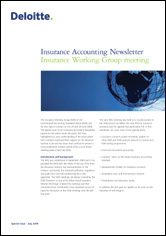 22
IFRS 4 Phase II - Webcast (May 2012)
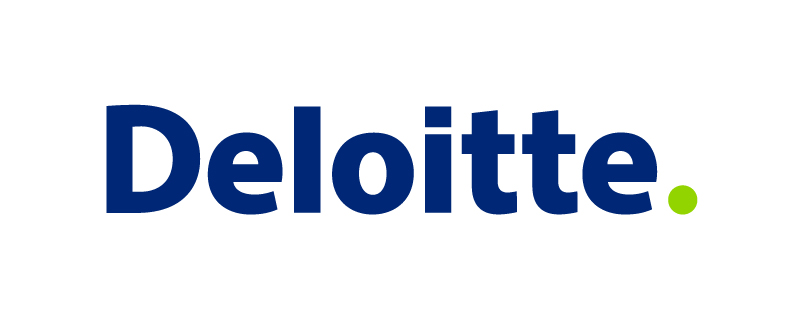 This document is confidential and prepared solely for your information. Therefore you should not, without our prior written consent, refer to or use our name or this document for any other purpose, disclose them or refer to them in any prospectus or other document, or make them available or communicate them to any other party. No other party is entitled to rely on our document for any purpose whatsoever and thus we accept no liability to any other party who is shown or gains access to this document.
Deloitte LLP is a limited liability partnership registered in England and Wales with registered number OC303675 and its registered office at 2 New Street Square, London EC4A 3BZ, United Kingdom. Deloitte LLP is the United Kingdom member firm of Deloitte Touche Tohmatsu ('DTT'), a Swiss Verein, whose member firms are legally separate and independent entities. Please see www.deloitte.co.uk\about for a detailed description of the legal structure of DTT and its member firms.
23
IFRS 4 Phase II - Webcast (May 2012)
© 2012 Deloitte LLP. Private and confidential